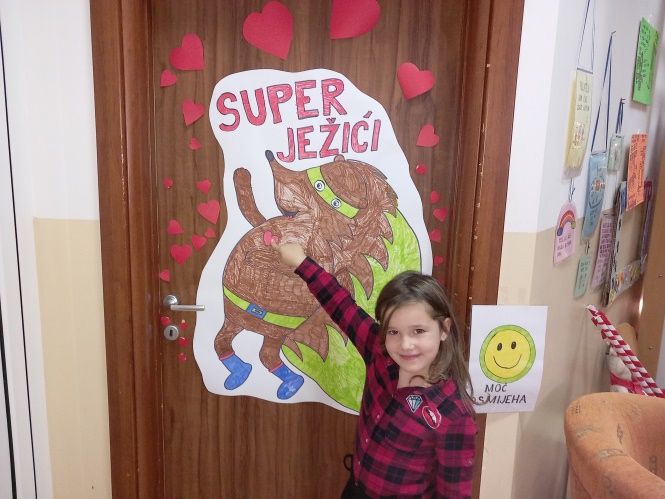 „SUPERJEŽ” U BORBI ZA 
NEVIDLJIVO
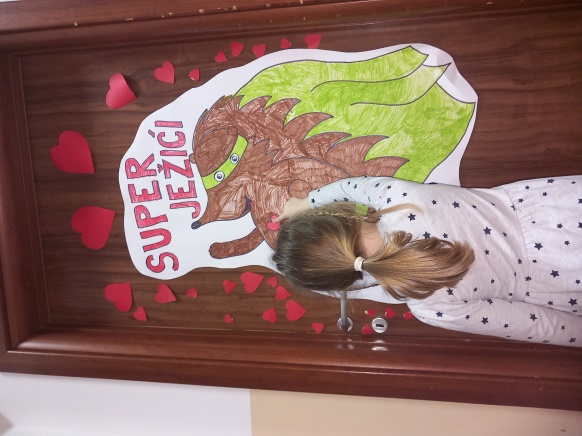 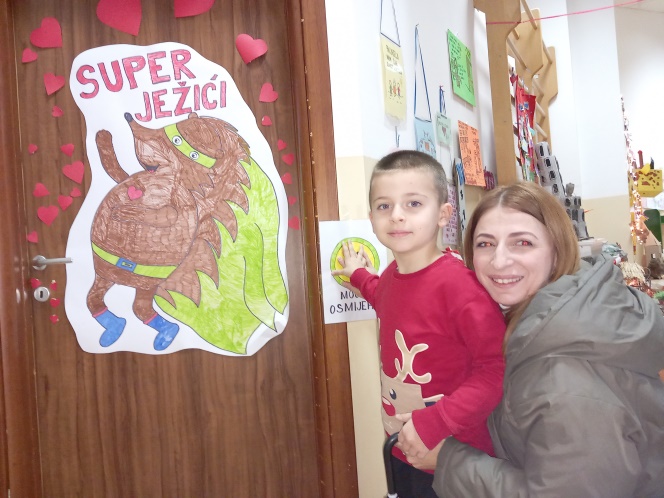 Mama uzima moć osmijeha
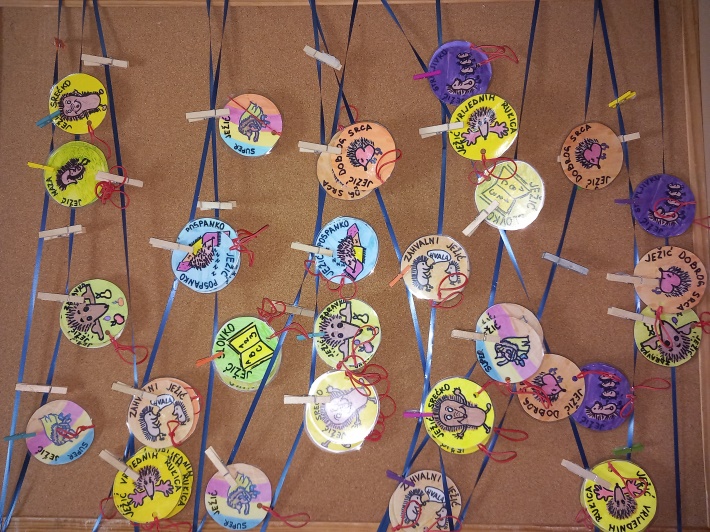 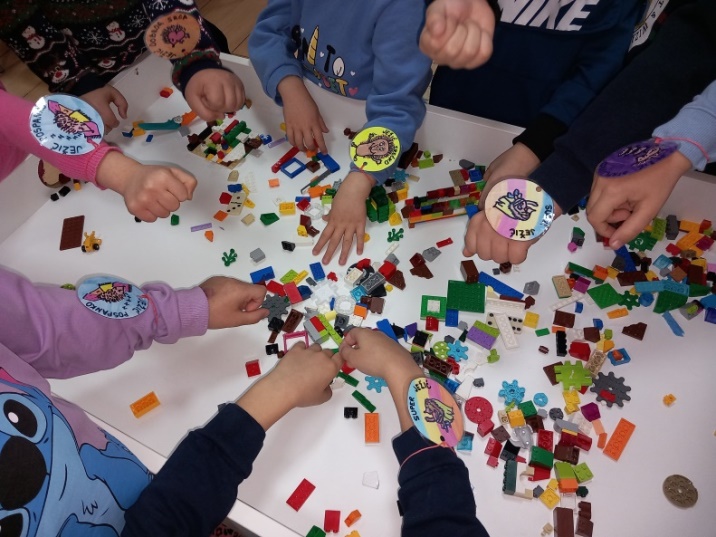 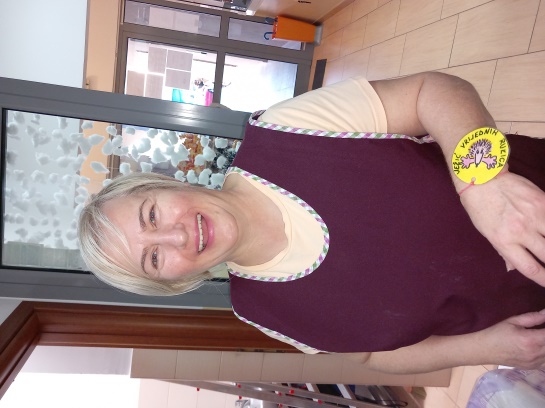 bedževi
Naša domaćica
teta Dunja